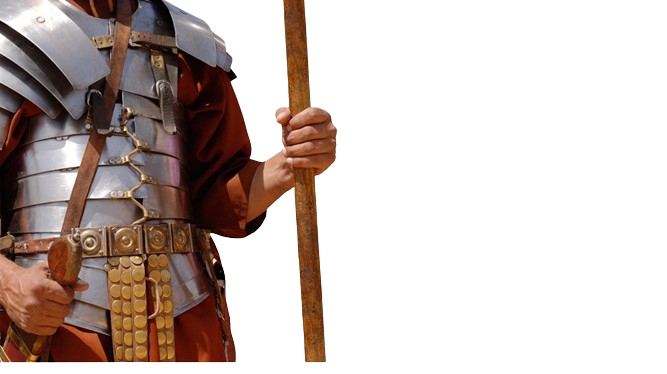 BATALHA ESPIRITUAL
VENCENDO A
EXPULSANDO DEMÔNIOS
- PARTE 1 -
19
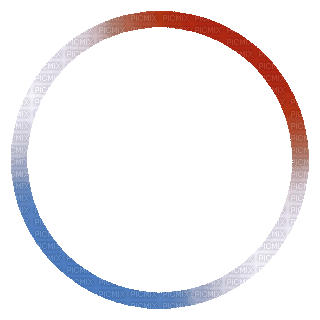 1) EXPULSAR DEMÔNIOS ERA PARTE DO MINISTÉRIO DE JESUS
O Novo Testamento apresenta Jesus expulsando demônios com frequência. Isso era considerado um sinal importante da chegada do reino de Deus.
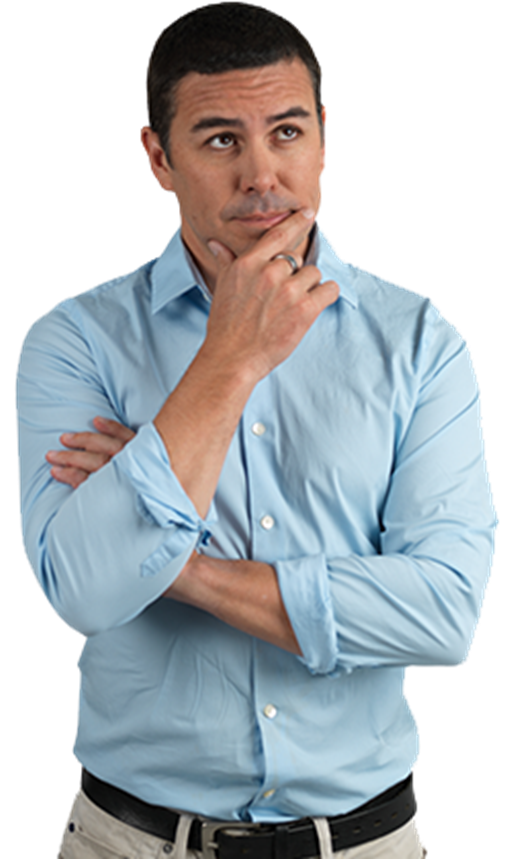 “Mas, se é pelo Espírito de Deus que eu expulso os demônios, logo é chegado a vós o reino de Deus” (Mt 12.28).
O QUE A BÍBLIA DIZ?
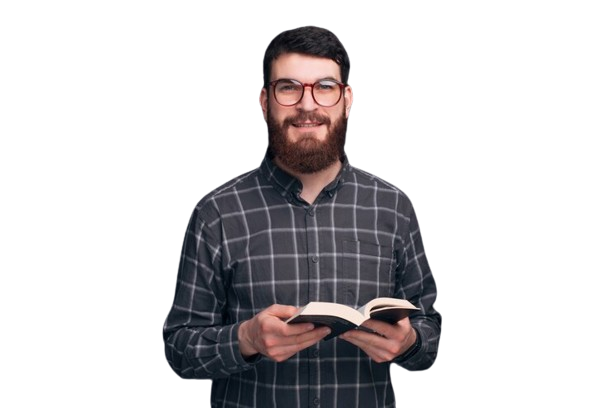 “Caída a tarde, trouxeram-lhe muitos endemoninhados; e ele com a sua palavra expulsou os espíritos, e curou todos os enfermos” (Mt 8.16).
O QUE A BÍBLIA DIZ?
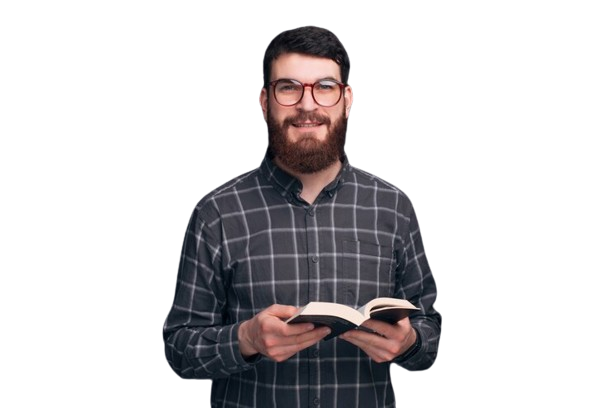 “Tendo ele chegado ao outro lado, à terra dos gadarenos, saíram-lhe ao encontro dois endemoninhados, vindos dos sepulcros; tão ferozes eram que ninguém podia passar por aquele caminho. E eis que gritaram, dizendo: Que temos nós contigo, Filho de Deus? Vieste atormentar-nos antes do tempo? (...)
O QUE A BÍBLIA DIZ?
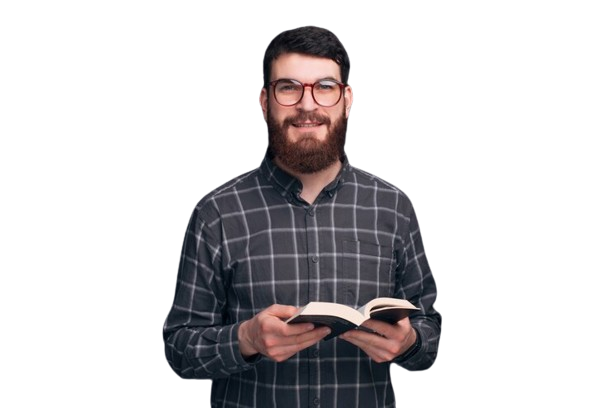 (...) Ora, a alguma distância deles, andava pastando uma grande manada de porcos. E os demônios rogavam-lhe, dizendo: Se nos expulsas, manda-nos entrar naquela manada de porcos. Disse-lhes Jesus: Ide. Então saíram, e entraram nos porcos; e eis que toda a manada se precipitou pelo despenhadeiro no mar, perecendo nas águas” (Mt 8.28-32).
O QUE A BÍBLIA DIZ?
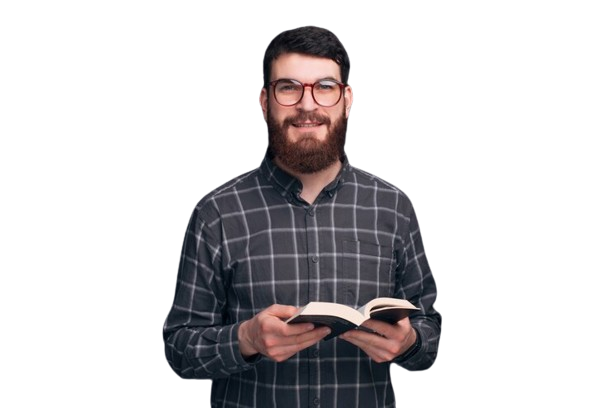 “Trouxeram-lhe então um endemoninhado cego e mudo; e ele o curou, de modo que o mudo falava e via” (Mt 12.22).
O QUE A BÍBLIA DIZ?
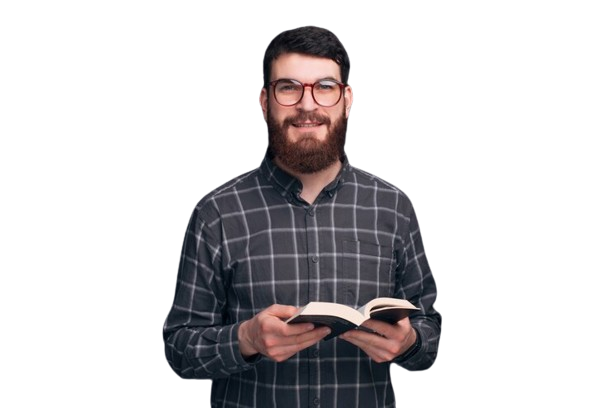 “Ora, estava na sinagoga um homem possesso de um espírito imundo, o qual gritou: Que temos nós contigo, Jesus, nazareno? Vieste destruir-nos? Bem sei quem és, o Santo de Deus. Mas Jesus o repreendeu, dizendo: Cala-te, e sai dele. (...)
O QUE A BÍBLIA DIZ?
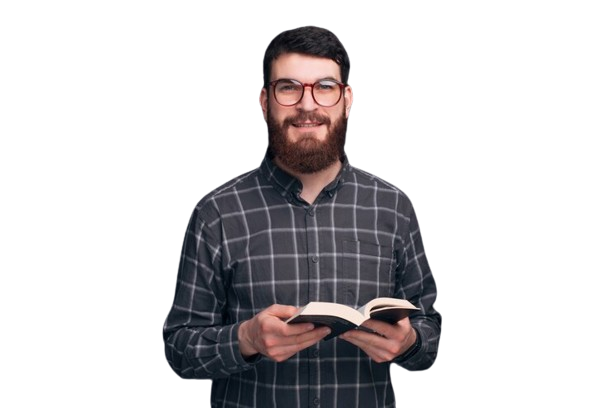 (...) Então o espírito imundo, convulsionando-o e clamando com grande voz, saiu dele. E todos se maravilharam a ponto de perguntarem entre si, dizendo: Que é isto? Uma nova doutrina com autoridade! Pois ele ordena aos espíritos imundos e eles lhe obedecem!” (Mc 1.23-27).
O QUE A BÍBLIA DIZ?
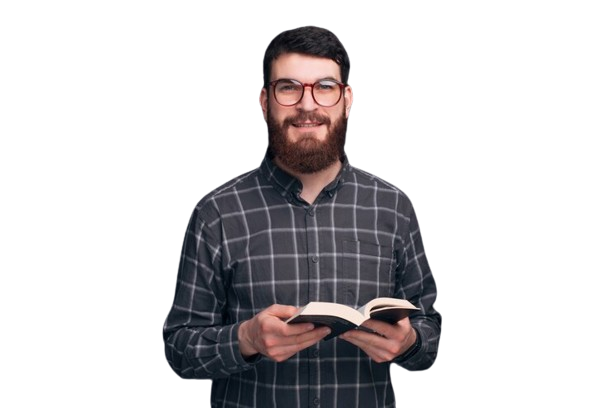 “Foi, então, por toda a Galileia, pregando nas sinagogas deles e expulsando os demônios” (Mc 1.39).
2) OS DISCÍPULOS DEVERIAM EXPULSAR DEMÔNIOS
Cristo deu autoridade aos seus discípulos e disse-lhes que expulsassem demônios em seu nome.
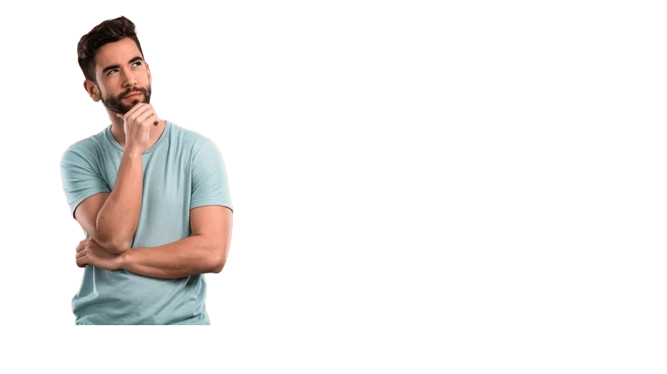 “E, chamando a si os seus doze discípulos, deu-lhes autoridade sobre os espíritos imundos, para os expulsarem, e para curarem toda sorte de doenças e enfermidades” (Mt 10.1).
O QUE A BÍBLIA DIZ?
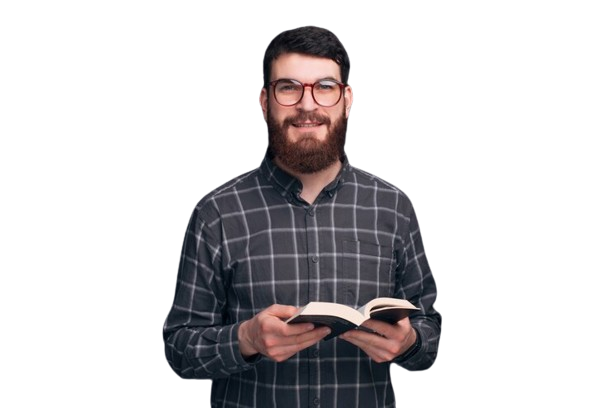 “Então designou doze para que estivessem com ele, e os mandasse a pregar; e para que tivessem autoridade de expulsar demônios” (Mc 3.14,15).
O QUE A BÍBLIA DIZ?
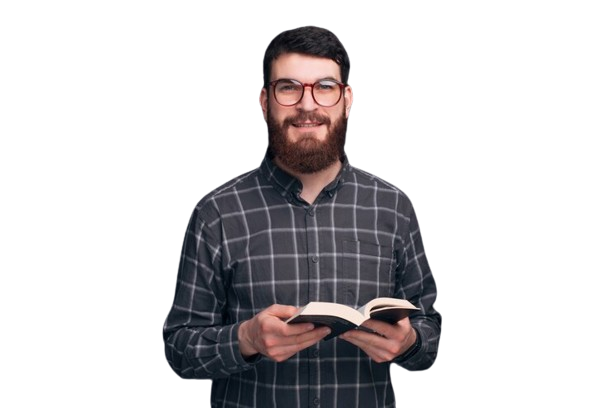 “E chamou a si os doze, e começou a enviá-los a dois e dois, e dava-lhes poder sobre os espíritos imundos. (...) Então saíram e pregaram que todos se arrependessem; e expulsavam muitos demônios, e ungiam muitos enfermos com óleo, e os curavam” (Mc 6.7,12,13).
O QUE A BÍBLIA DIZ?
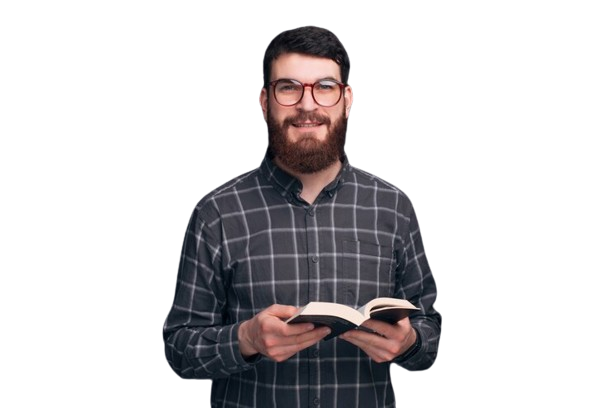 “Voltaram depois os setenta com alegria, dizendo: Senhor, em teu nome, até os demônios se nos submetem. Respondeu-lhes ele: Eu via Satanás, como raio, cair do céu” (Lc 10.17,18).
3) OS CRISTÃOS DEVEM EXPULSAR DEMÔNIOS
Assim como faziam os primeiros seguidores de Cristo, espera-se que os servos de Deus nos dias de hoje libertem os endemoninhados em nome de Jesus.
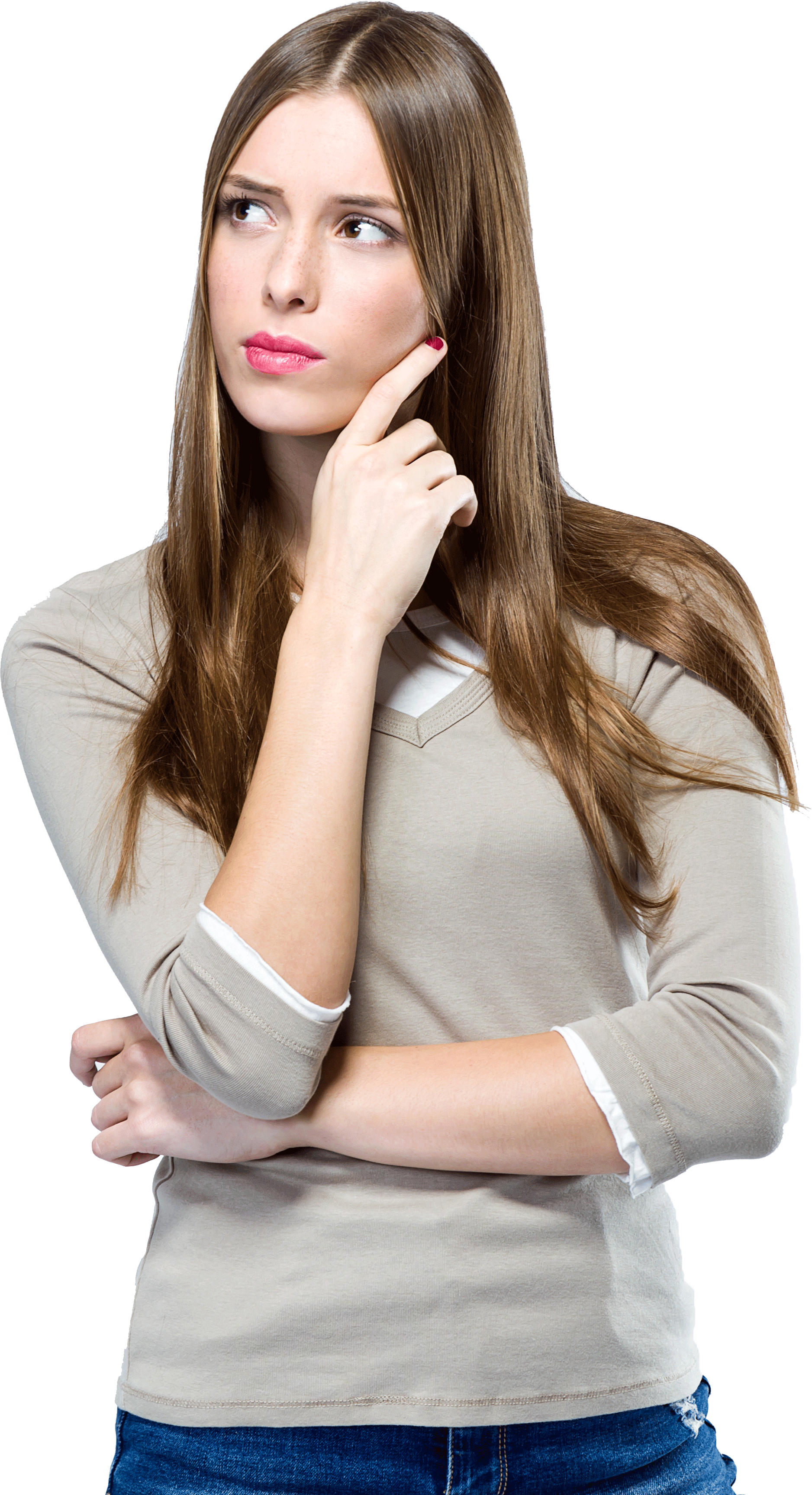 “E estes sinais acompanharão aos que crerem: em meu nome expulsarão demônios; falarão em novas línguas” (Mc 16.17).
O QUE A BÍBLIA DIZ?
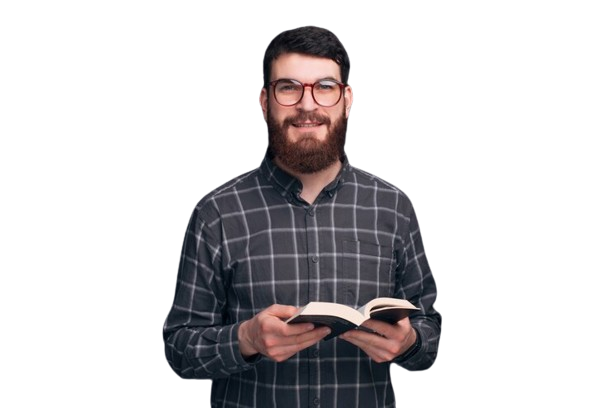 “Curai os enfermos, ressuscitai os mortos, limpai os leprosos, expulsai os demônios; de graça recebestes, de graça dai” (Mt 10.8).
4) O MAIS IMPORTANTE NÃO       É EXPULSAR DEMÔNIOS
Não devemos ficar empolgados demais com o ministério do exorcismo. O importante é servir a Deus fielmente.
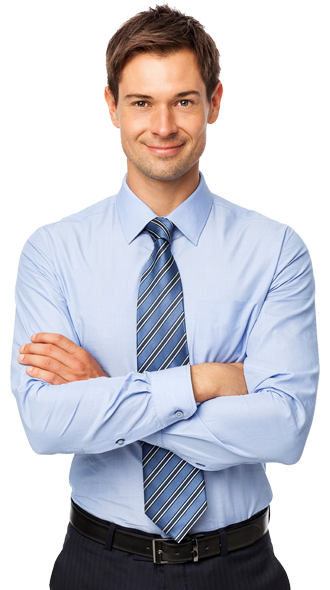 Contudo, não vos alegreis porque se vos submetem os espíritos; alegrai-vos antes por estarem os vossos nomes escritos nos céus” (Lc 10.20).
O QUE A BÍBLIA DIZ?
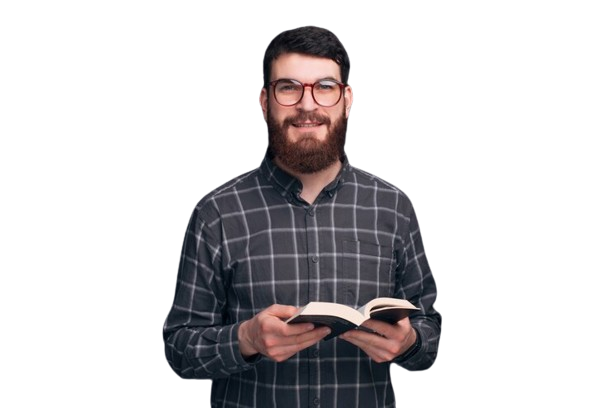 “Nem todo o que me diz: Senhor, Senhor! entrará no reino dos céus, mas aquele que faz a vontade de meu Pai, que está nos céus. Muitos me dirão naquele dia: Senhor, Senhor, não profetizamos nós em teu nome? e em teu nome não expulsamos demônios? e em teu nome não fizemos muitos milagres? (...)
O QUE A BÍBLIA DIZ?
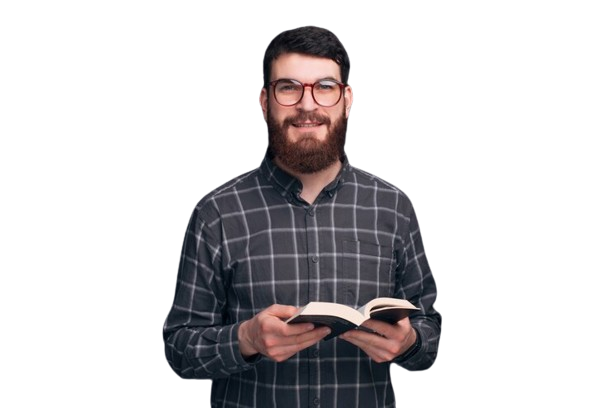 (...) Então lhes direi claramente: Nunca vos conheci; apartai-vos de mim, vós que praticais a iniquidade” (Mt 7.21-23).
5) PRECISAMOS ESTAR EM COMUNHÃO COM DEUS
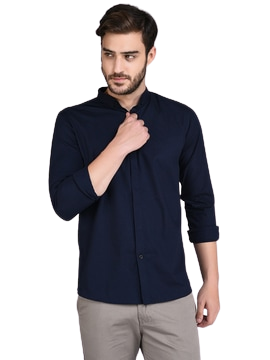 Não existem “fórmulas mágicas” para expulsar demônios. Não adianta usarmos o nome de Jesus se não estamos em comunhão com ele.
O QUE A BÍBLIA DIZ?
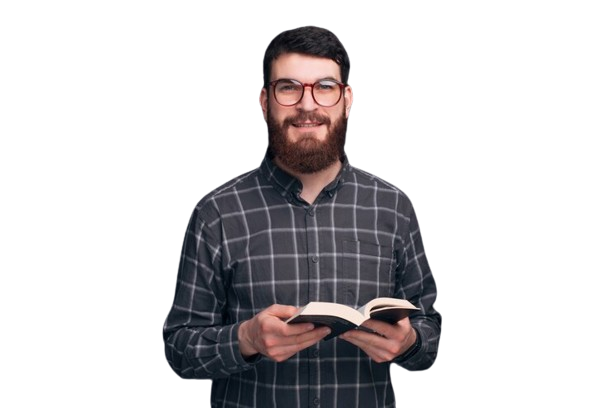 “Ora, também alguns dos exorcistas judeus, ambulantes, tentavam invocar o nome de Jesus sobre os que tinham espíritos malignos, dizendo: Esconjuro-vos por Jesus a quem Paulo prega. (...)
O QUE A BÍBLIA DIZ?
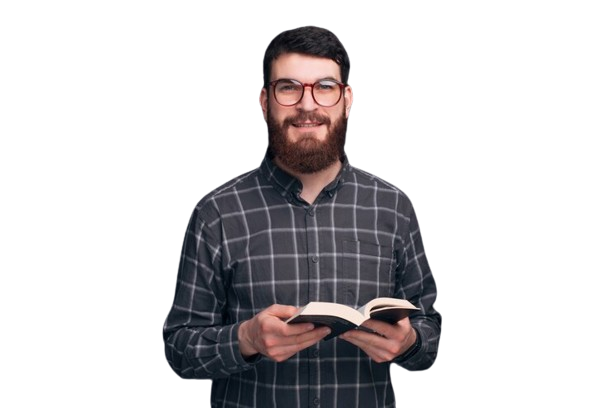 (...) E os que faziam isto eram sete filhos de Ceva, judeu, um dos principais sacerdotes. Respondendo, porém, o espírito maligno, disse: A Jesus conheço, e sei quem é Paulo; mas vós, quem sois? (...)
O QUE A BÍBLIA DIZ?
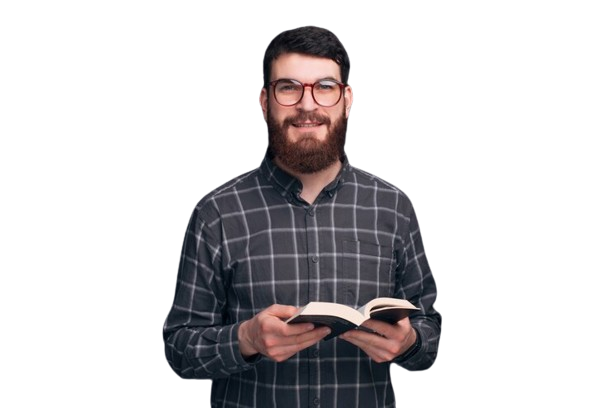 (...) Então o homem, no qual estava o espírito maligno, saltando sobre eles, apoderou-se de dois e prevaleceu contra eles, de modo que, nus e feridos, fugiram daquela casa” (At 19.13-16).
6) PRECISAMOS ANUNCIAR              A PALAVRA DE DEUS
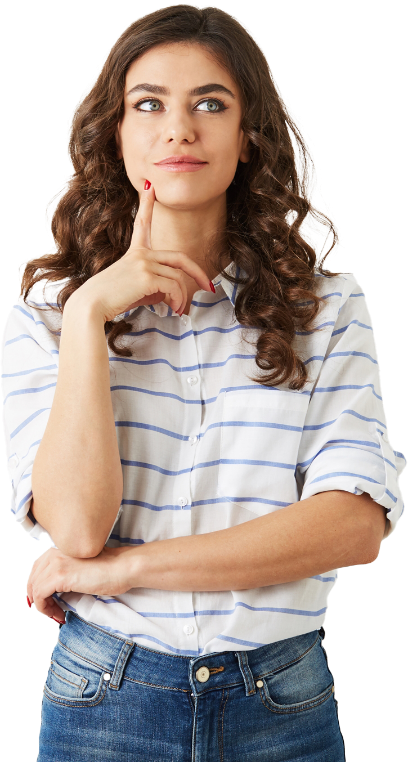 Um ministério de libertação não é possível sem evangelização. Porque o principal não é que o demônio saia, e sim que Cristo entre!
O QUE A BÍBLIA DIZ?
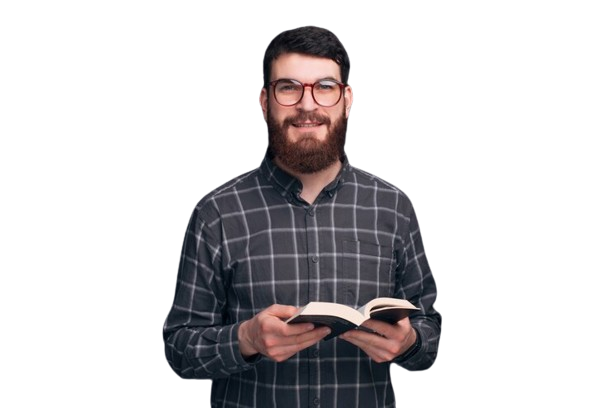 “Ora, havendo o espírito imundo saído do homem, anda por lugares áridos, buscando repouso, e não o encontra. Então, diz: Voltarei para minha casa, de onde saí, e, chegando, acha-a desocupada, varrida e adornada. (...)
O QUE A BÍBLIA DIZ?
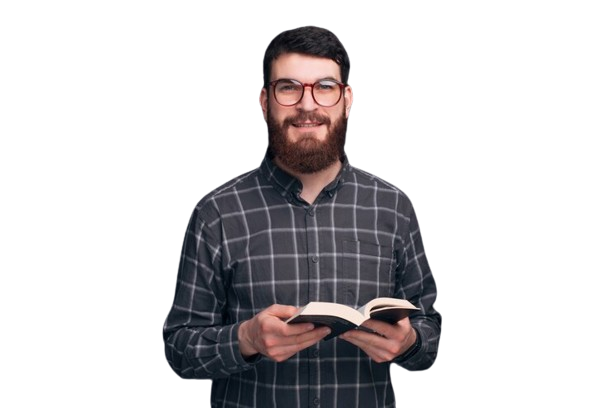 (...) Então vai e leva consigo outros sete espíritos piores do que ele e, entrando, habitam ali; e o último estado desse homem vem a ser pior do que o primeiro” (Mt 12.43-45).
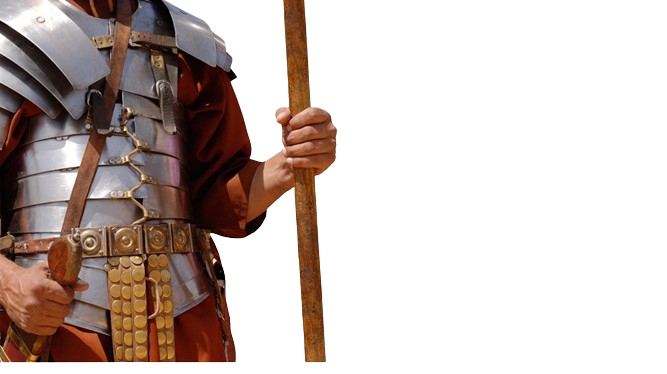 “A melhor maneira de mantermos o inimigo fora é colocarmos Cristo dentro” (A. W. Tozer).
PRÓXIMO ESTUDO:            20) EXPULSANDO DEMÔNIOS
- PARTE 2 -